just-training.eu
Una guida non convenzionale alla vita d’ufficio
Partner: IHF asbl
Risultati di apprendimento
Alla fine di questo modulo, dovrai:
Comprendere meglio come la comunicazione e lo scambio di input fluiscono all'interno di un'organizzazione
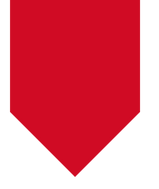 Comprendere i pro e i contro di ciascuna delle gerarchie aziendali più tipiche
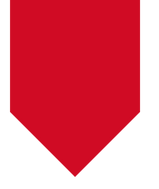 Modellare il tuo sesto senso
Valutare (e riconoscere) il tuo ruolo in un'organizzazione
Indice
Introduzione alle gerarchie organizzative
Perché esistono questi tipi di gerarchie: pro e contro
Comprendere e decodificare le regole comuni non scritte della vita in ufficio
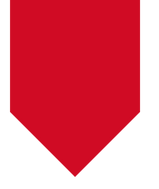 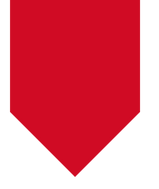 1. Valutare (e riconoscere) il tuo ruolo in un'organizzazione
Introduzione alle gerarchie organizzative

La struttura gerarchica delle organizzazioni fornisce approfondimenti su come funzionano:
I flussi di informazioni all'interno dell'organizzazione (vale a dire, il processo decisionale)
Il perimetro di responsabilità/ruoli di ciascuna delle persone coinvolte

Comprendere la struttura gerarchica dell'organizzazione è di grande importanza per i nuovi dipendenti in quanto lo aiuta a capire meglio come funziona la catena di comando e chi sono le persone (e le funzioni) a cui risponde. 

La letteratura manageriale e la pratica offrono sette modelli prototipi di quadri gerarchici.

	Si prega di notare che alcuni di questi framework possono co- esistere all'interno della stessa organizzazione, a seconda, ad esempio, delle dimensioni della società, del numero di dipendenti, dei mercati coperti e della diversificazione dei servizi/prodotti forniti e complessivamente, della complessità generale del grafico organizzativo
!
Struttura piramidale organizzativa
Tipico delle organizzazioni pubbliche, la struttura piramidale è la forma più comune di gerarchia che sperimenterai nella tua carriera professionale. 

La catena di comando è molto semplificata: gli input provengono da quanto sopra, e più basso è il livello, minore è la responsabilità, minore è la facoltà decisionale. 
 
Le persone a livello di ‘’ funzionario’’ svolgono compiti e attività che riguardano solo la loro specifica area di interesse (cioè la finanza) e rispondono esclusivamente al loro direttore.
Esempio illustrativo
Struttura funzionale organizzativa
La struttura funzionale organizzativa funziona in modo simile alla struttura piramidale. 

Infatti, la maggior parte delle volte, le strutture piramidali sono ulteriormente suddivise in arrangiamenti funzionali in modo da favorire una visualizzazione più granulare della catena di comando e delle persone responsabili di ogni ruolo dato — a qualsiasi livello dato. 

L'ipotesi è la stessa: le persone con più alto livello di anzianità occupano posizioni di primo piano e organizzano il loro personale in base a competenze, abilità e competenze specifiche
Esempio illustrativo
Struttura organizzativa orizzontale/piatta
Il grafico orizzontale/piatto è abbastanza comune nelle piccole organizzazioni o nelle aziende start-up che, per natura, possono permettersi meno livelli tra i dipendenti e il management superiore. 

Un'organizzazione interna è anche abbastanza spesso stabilita nell'ecosistema degli studi professionali (ad esempio, avvocati, commercialisti, architetti, ecc.) con limitata diversificazione interna di competenze, competenze e responsabilità. 
 
In generale, questo tipo di struttura funziona meglio quando l'impresa/organizzazione è altamente specializzata su un numero limitato di prodotti/servizi — quindi non è necessario istituire ulteriori reparti.
Esempio illustrativo
Struttura divisionale organizzativa
Leggermente più complessa rispetto alle altre, la struttura divisionale organizzativa prende in considerazione la ripartizione della società nelle sue divisioni fondamentali, ognuna delle quali opera come una "società all'interno dell'azienda". 

Ogni divisione rappresenta un filone specifico delle molte aziende in cui un'organizzazione potrebbe essere coinvolta. 

Questa struttura è tipica delle società di consulenza medio-grandi e di altre imprese che operano contemporaneamente in più di un settore. 
 
È comune che ogni divisione abbia il proprio marketing, contabilità, IT, HR, ecc., team esecutivi in modo da favorire una grande autonomia e auto-dipendenza.
Esempio illustrativo
Struttura organizzativa divisionale: poche varianti
Struttura organizzativa basata sulla geografia

Le divisioni sono separate in base ai mercati geografici serviti dall'azienda



Esempi

Divisione 1: Nord-America
Divisione 2 Sud-Europa

Divisione 3: Balcani

…
Struttura organizzativa basata sul prodotto

Le divisioni sono separate in base alla diversa linea di prodotti / servizi offerti dall'azienda

Esempi

Divisione 1: Coca-Cola

Divisione 2: Fanta

Divisione 3: Sprite

…
Struttura organizzativa basata sul mercato

Le divisioni sono separate in base ai diversi settori/mercati occupati dall'azienda o dai clienti serviti

Esempi

Divisione 1: senza glutine

Divisione 2: vegano

Divisione 3: bio

…
Struttura organizzativa a matrice
Una struttura organizzativa a matrice entra in vigore in circostanze molto specifiche e di solito viene adottata per mostrare come il team interfunzionale collabora per realizzare progetti limitati nel tempo. 

In questo caso, le persone si troveranno a rispondere ad altri team e altri dipartimenti che non sono, secondo il tradizionale organigramma, responsabili del loro lavoro e della loro consegna. 
 
Le strutture a matrice sono abbastanza più impegnative da gestire a causa della maggiore complessità che deriva dalla gestione di una così diversificata coorte di competenze, ‘’know how’’, competenze e tuttavia, aspettative, attitudini ed esperienze lavorative.
Esempio illustrativo
Struttura organizzativa basata sul team
Ancora una volta, molto comune in una piccola organizzazione (cioè start-up) che prevede un'offerta ristretta specializzata. 

Come suggerisce il nome, la struttura organizzativa basata sul team scompone le organizzazioni in team, più o meno interfunzionali e diversificate nel senso delle competenze coinvolte.
 
Le strutture basate sul team hanno lo scopo di semplificare le operazioni, appiattire le gerarchie all'interno dell'organizzazione e dare ai dipendenti un maggiore controllo sulle attività/compiti di cui sono responsabili.
Esempio illustrativo
Struttura organizzativa di rete
Senza alcun dubbio, il quadro più complesso applicato ad una struttura solida. 

Molto trendy e in voga tra le grandi organizzazioni multinazionali, la struttura organizzativa della rete implica la ridefinizione stessa del concetto gerarchico come normalmente inteso e concepito. 

La struttura di rete frammenta l'organizzazione in un macro-cluster di funzioni più o meno dipendenti l'uno dall'altro. Ogni cluster può essere organizzato seguendo uno dei tanti framework già analizzati o un hub stesso di un'ulteriore sottorete.
ROMANIA

Produzione 
Assemblaggio
FRANCIA

Legale
GERMANIA

 Finanza
Amministrazione
ITALIA

Manifatturiero
Esempio illustrativo
1. Valutare (e riconoscere) il tuo ruolo in un'organizzazione
Perché esistono questo tipo di gerarchie: pro e contro


Nella prossima sezione, cercheremo di esaminare i pro e i contro comunemente riconosciuti sia dalla letteratura che dalla pratica e associati a ciascuno dei quadri precedenti.

Questo ti aiuterà a capire meglio:

Quali potrebbero essere implicazioni comuni e pratiche per voi

Qual è il tuo posto

Cosa puoi fare per interrompere le interruzioni

Quali sono le regole di base del gioco a cui stai partecipando
Pro e contro della struttura piramidale organizzativa
PRO

Chiaro flusso decisionale

Livelli di autorità e responsabilità perfettamente noti

Percorso di carriera ben intuitivo davanti al dipendente

Specializzazione e diversificazione dei ruoli (ossia meno frammentazione e dispersione degli sforzi)

È necessaria una catena di comando ben identificabile e la posizione del controllo in caso di supporto
CONTRO

Isolamento da altri dipartimenti e senso di alienazione dall'intera catena del valore

Alto livello di burocrazia con minori margini di autonomia nel processo decisionale

Rigidità generale e minore flessibilità nell'esecuzione dei compiti

Elevata frammentazione nella comunicazione dalla strategia all'esecuzione con un maggiore margine di errori e interpretazioni errate
Pro e contro della struttura funzionale organizzativa
PRO

Maggiore specializzazione dei dipendenti

Maggiore senso di proprietà per gli output associati a quella data funzione

Facilmente replicabile a tutti i livelli

Senso di compagno e disciplina

Più robusto e affidabile senso di auto-autonomia

Meno dispersione di energie e sforzi all'interno delle stesse funzioni
CONTRO

Rischio di autoisolamento troppo elevato della funzione data e perdita di concentrazione sistemica

Ostacolare dialoghi interfunzionali con impatti negativi sul flusso di conoscenze

Rigidità complessiva e rischio di perdita del luogo di controllo/sotto stimazione delle sotto funzioni all'interno dello stesso campo tecnico

Maggiore frammentazione nella dimensione orizzontale
Pro e contro della struttura orizzontale/piatta
PRO

Maggiori opportunità di scambio di conoscenze

Flusso di informazioni più rapido e più snello

Consapevolezza più completa della funzione dell'azienda

Sottostima solida e robusta dell'intera catena del valore e di come gli input di ciascuna delle funzioni contribuiscano al valore generato per l'azienda e per le persone coinvolte

Maggiore senso di proprietà
CONTRO

Maggiore rischio di entropia a causa della mancanza di un locale di controllo centralizzato (o di un supervisore ben identificato a cui segnalare)

Minori opportunità di specializzazione

Maggiore rischio di interruzioni che incidono sull'intera attività a causa dell'inefficienza/inefficacia di una funzione specifica

Sostenibile solo per le piccole imprese e settori di applicazione relativamente limitati nel complesso
Pro e contro della struttura divisionale organizzativa
PRO

Supporta la grande organizzazione nel rimanere relativamente flessibile. Aiuta il top management a decentralizzare la catena di comando e a contenere interruzioni senza influenzare l'intera organizzazione

Promuove l'indipendenza e il senso di atteggiamento imprenditoriale a tutti i livelli

Diversifica il rischio di redditività e la gamma di settori/mercati coperti dall'impresa

Garanzie per una reattività aziendale più rapida ed efficiente ai cambiamenti del mercato
CONTRO

Alto rischio di entropia all'interno della divisione e della sede centrale

Elevato assorbimento di risorse finanziarie ed economiche che non possono essere condivise tra le divisioni

Rischio elevato di concorrenza tra divisioni (vale a dire la concorrenza per le nicchie dei mercati, la concorrenza per le risorse interne, ecc.).
Pro e contro della struttura organizzativa di matrice
PRO

Maggiore dinamismo e opportunità di ulteriore scambio di conoscenze

Maggiore partecipazione degli esperti del settore e dell'esperienza trans settoriale per valorizzare la generazione

Diversificazione delle capacità, del know-how e delle competenze

Maggiori opportunità per un approccio basato sui talenti al personale e al reclutamento

Diversificazione del rischio e del luogo di controllo per un approccio più equilibrato alla garanzia della qualità
CONTRO

Rischio di conflitti tra locus di controllo a causa di diversi approcci "culturali" e professionali alla gestione dei progetti e dei risultati finali previsti dal progetto

Turnover nel personale, con conseguenti rallentamenti del flusso di lavoro per le altre funzioni — anche se non necessariamente interessati alle dinamiche del personale

Suscettibile di modifiche più di qualsiasi altro quadro a causa della sua natura temporanea e fortemente dipendente dal progetto dato
Pro e contro della struttura organizzativa basata sul team
PRO

Maggiori opportunità di scambio di conoscenze

Maggiore know-how e condivisione di competenze

Diversificazione delle abilità e delle competenze dei dipendenti

Promuove le opportunità di carriera successive

Potrebbe essere necessaria una maggiore reattività di tutte le organizzazioni a qualsiasi cambiamento dato

Razionalizzazione della comunicazione
CONTRO

Molto difficile da sostenere ogni volta che sorgono differenze negli approcci di lavoro (molto probabile comunque)

Ridotta chiarezza della catena di comando e del flusso decisionale

In generale, non sostenibile per le imprese altamente diversificate nei prodotti/servizi forniti, e mercati/industrie coperte

Maggiore rischio di entropia
Pro e contro della struttura organizzativa di rete
PRO

Aiuta le grandi organizzazioni a visualizzare meglio la natura complessa della loro struttura

Sostenere i dipendenti e le parti interessate nel sottostimare meglio il luogo di controllo, il flusso di lavoro e il gruppo di persone dietro ogni fase del processo di generazione di valore
CONTRO

Abbastanza complesso da gestire e tenere sotto controllo, in particolare quando una grande parte del processo di generazione di valore è decentralizzata

Maggiori difficoltà per i lavoratori di livello inferiore nel sottovalutare l'origine di determinate direttive/chi è realmente responsabile di alcune questioni e preoccupazioni
2. Modellare il tuo sesto senso
Comprendere e decodificare le regole comuni non scritte della vita in ufficio

Lontano dalla propaganda comune dei social media, gli uffici sono ecosistemi sociali molto "complessi», a volte molto difficili da navigarci attraverso. 

Ci sono infatti numerose regole non scritte con cui familiarizzi solo quando ti trovi in determinati scenari. 
 
Nelle prossime diapositive, sarete introdotti a un paio di boe di salvezza che di sicuro vi aiuteranno a prevenire scenari spiacevoli...

Queste riguardano:
Comunicazione
Buon senso
2. Modellare il tuo sesto senso
A proposito di comunicazione
Se qualcosa non è chiaro, chiariscilo...
Non aver paura di fare domande: assicurati che tutte le informazioni siano ben comprese dalla tua parte

Prima le cose prioritarie
Qualsiasi output atteso da parte tua, che rappresenta l'input del flusso di lavoro di qualcun altro, deve essere la tua priorità

Essere diretti 
Non sprecare il tuo tempo per guadagnare tempo: agisci
Aspettare il proprio turno
Sei sicuro che ciò che stai per dire fornisca un contributo alla discussione e meriti l'attenzione di qualcun altro?

Fai un passo indietro e fai i conti
Sei sicuro che quello che stai per dire abbia senso?

Essere concisi ed esaustivi
C'è solo una quantità limitata di informazioni che il nostro cervello può elaborare in un dato momento
2. Modellare il tuo sesto senso
A proposito di buon senso
Non impegnarsi mai in ciò che non puoi garantire in tempo e con qualità
Le persone rimangono impressionate dalla qualità del tuo lavoro, non necessariamente dalla quantità - ancora di più se questo avviene a scapito del precedente...

Non sono ammessi supereroi
Quando sei in difficoltà, basta dirlo

Non complicare eccessivamente le cose
Trova un modo per mantenere le cose semplici e intelligenti
Osservare e tenere un registro di ciò che ti ha colpito
.. nel male e nel bene

Giocare secondo le regole… più o meno
Assicurati di svolgere il compito secondo il compito delle linee guida, ma non aver paura di sperimentare modi alternativi adatti di fare le cose (se contribuiscono a generare valore)

Non forzare la falsa positività su te stesso
Non c'è niente di peggio e di più irritante dei comportamenti falsi e forzati
Riassumendo
7 tipi comuni di gerarchie organizzative
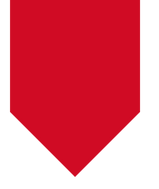 Ognuna delle quali con specifici pro e contro
Hack per il buon senso e la comunicazione
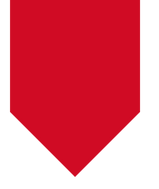 Principi di base per semplificarti la vita...
just-training.eu
Grazie!